Библейское  и богословское   основание  Семейного Служения
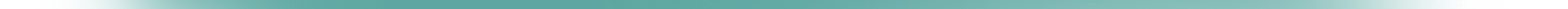 “Семейное Служение  направлено на то, чтобы сконцентрировать внимание семьи на Божественные идеалы, и в то же время распространять добрую весть  о Божьей спасающей благодати, помня о том, что духовный рост возможен только посредством пребывающего в нас Святого Духа”.
Церковное руководство АСД. 2005г.
2
Библия – как руководство 
для семейных взаимоотношений
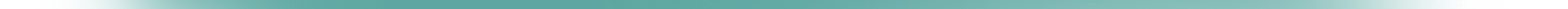 Правила установления отношений (выражающие отношение)
Законы отношений и возможные реакции людей
Примеры из жизни
Песни Песней Соломона
3
[Speaker Notes: БИБЛИЯ – КАК РУКОВОДСТВО ПО СЕМЕЙНЫМ ОТНОШЕНИЯМ
Семейное служение помогает церкви по-новому взглянуть на Писание, одеть так называемые «семейные очки» и увидеть в Слове Божьем глубокое учение о семейных отношениях. Этот новый взгляд не ограничивает и не влияет на наше духовное видение; он просто позволяет нам взглянуть по-новому на известные вещи, на которые мы раньше, возможно, не обращали внимание. 
 Правила установления отношений. Писание представляет свой взгляд на человеческие взаимоотношения различными способами. Первый способ изложения библейского учения о семье может быть найден в том, что мы называем правилами установления отношений. Это указания, способствующие правильному построению отношений с другими человеческими существами. Они встречаются по всему Писанию и могут быть разделены на несколько групп. Некоторые из них носят общий характер и применяются ко всем взаимоотношениям, другие адресованы определенному кругу людей, состоящим в конкретных отношениях - семейным парам, родителям, детям, соседям, друзьям. Хорошим примером указаний общего характера по установлению отношений является золотое правило: "Итак, во всем, как хотите, чтобы с вами поступали люди, так и вы поступайте с ними, в этом закон и пророки" (Мф. 7:12)
Другие примеры включают следующее: 
"Возлюби ближнего своего, как самого себя" (Мф. 22:39) 
"Любите врагов ваших" (Лк. 6:27) 
"По смиренномудрию почитайте один другого высшим себя" (Фил. 2:3)
"Будьте в мире со всеми людьми" (Рим. 12:18) 
"Повинуйтесь друг другу в страхе Божием" (Еф. 5:21) 
Указания, адресованные семьям
Рассмотрите правила, относящиеся к браку:  
"Утешайся женою юности твоей" (Пр. 5:18)  
"Жены, повинуйтесь своим мужьям, как Госпожу…Мужья, любите своих жен, как и Христос возлюбил Церковь и предал Себя за нее…" (Еф. 5:22-25)  
" Мужья, обращайтесь благоразумно с женами, как с немощнейшим  сосудом, оказывая им честь, ак сонаследницам благодатной жизни…" (1Петр. 3:7)  
 
Несколько правил, адресованных родителям:  
"И да будут слова сии, которые Я заповедую тебе сегодня, в сердце твоем; и внушай их детям твоим, и говори о них…" (Втор. 6:6-7)  
"И вы, отцы, не раздражайте детей ваших, но воспитывайте их в учении и наставлении Господнем" (Еф. 6:4)  
 
Дети так же получают несколько указаний:  
"Слушайте, дети, наставление отца и внимайте, чтобы учиться разуму" (Пр. 4:1)  
"Дети, будьте послушны родителям вашим во всем, ибо это благоугодно Господу" (Кол 3:20)  
 
По крайней мере, три правила в декалоге, десяти заповедей, особо направленные на защиту, сохранение и укрепление семейных отношений:  
" Почитай отца твоего и мать твою…" (Исх. 20:12)  
"Не прелюбодействуй" (Исх. 20:14)  
" Не желай жены ближнего твоего…" (Втор. 5:21)  
 
Все библейские правила, относящиеся к отношениям, предполагают, что добрая весть о Божьей любви и милосердии принята нашим сердцем. Божьи правила устанавливаются в контексте жизни искупленного Им народа. Ожидается, что следование этим правилам будет откликом на спасение, которое Он дал. (Исх. 20:2) "Если любите Меня, соблюдите мои заповеди" (Ин. 14:15)  

Примеры из жизни. Примеры или истории являются одним из способов, как Писание открывает нам секреты успешных семейных отношений. Истории и притчи признаны служить тем универсальным способом передачи уроков жизни людям всех возрастов. Реальные истории личностей или семей призваны научить нас и вдохновить (Рим. 15:4), обличить, исправить, наставить в праведности (2Тим. 3:16). Мы видим себя в этих притчах и историях; мы утешаем себя, что нам не одним приходится переживать подобные ситуации в жизни. 
Так или иначе, слыша очень откровенные истории о человеческих слабостях и ошибках других, наш разум становится более восприимчивым, и мы делаем вывод, как мы можем избежать некоторых ошибок. Таким образом, мы учимся на ошибках и неудачах из жизни семей Библейских героев. Мы так же узнаем об их хороших качествах и стремимся подражать им в своей жизни. Мы восхищаемся долготерпением Божьим по отношению к ним и приобретаем уверенность, что Он так же будет относиться и к нам. 
Книга Руфь является примером библейской истории, которая говорит много о семейной жизни и нуждах отдельного человека в семье. Из этой истории, мы можем узнать кое-что о служении семье. 
 
Разделите класс на 4 группы, каждой группе дайте для чтения и размышления одну из глав книги Руфь. Попросите каждую группу прочитать и обсудить главу, составив список семейных вопросов, которые возникают и описываются (или подразумеваются) в главе. Дайте группам для выполнения этого задания определенное время (около 10 минут) и сделайте вывод. 
Вопросы, которые возникают при изучении книги Руфь, могут быть следующими: 
Реалии перемен и адаптация после переезда семьи
Влияние финансовых проблем на семью
Семейные кризисы, включая скорбь и смирение с потерей члена семьи
Духовные аспекты, кризисы веры, связанные со значительными потерями
Проблемы вдовства 
Родители-одиночки
Принятие местных культурных ценностей потомками
Отношения родственников со стороны супругов
Личный опыт низкой самооценки; способы повышения низкой самооценки
Влияние темперамента и личностных отличий на семейные отношения
Влияние культуры на брак и структуру семьи
Евангельское и пасторское влияние служения заботы и принятия
Преобразующее воздействие Евангелия на чувство благополучия в семье
 
 
 Песни Песней. Целая книга Библии посвящена раскрытию тайны человеческих связей и наслаждениям супружеской любовью в браке.   Одни из лучших идей Писания о том, как мы формируем и поддерживаем близкие отношения, особенно в браке, находятся в этом особенном отрывке богодуховенной еврейской поэзии. В Песнях Песней мы находим, что Бог, создавший человеческую сексуальность в начале и провозгласивший, что все хорошо весьма (Быт. 1:31), не изменил Свое мнение о соединяющей цели супружеских отношений.]
Библия – руководство для семейных взаимоотношений
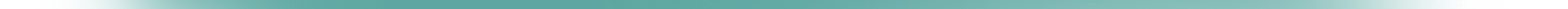 Наслаждение любовью в браке
Убедительные доказательства сохранять чистоту до брака
Структура книги Песни Песней
4
[Speaker Notes: 1. Наслаждение супружеской любовью в браке. Хотя Песни Песней часто рассматривают как аллегорию, символизирующую отношения Бога и Его народа, или Христа и Его церкви, это прежде всего поэма о любви, раскрывающейся в реальных человеческих отношениях мужчины и женщины. Соломон и Суламифь ухаживают (2:8-14), сочетаются браком(3:6-11), вступают в брачные отношения (4:12-5:1), и продолжают наслаждаться друг другом (5:10 -16, 7:1-9). В Песнях Песней можно проследить различия между мужчинами и женщинами в эмоциональном и сексуальном плане. Мы так же находим примеры общения, которое способствует интимной близости. Так же описаны некоторые трудности, переживания, с которыми сталкиваются пары в браке. (1:7, 3:2-3, 5:6-7)
 
2. Ясные основания для сохранения чистоты до брака. Одно из наиболее ярких доказательств Писания относительно Божьего плана о сохранении целомудренности до брака заключается именно в Песнях Песней. Мы находим ссылки на детство Суламифь, когда ее братья размышляют, чтобы они сделали, если бы она была «стеной» или «дверью» (8:8-9), то есть, сохранит ли она девственность до брака, либо будет неразборчива в связях. Будучи женщиной, она подтверждает, что сохранила свою чистоту и приходит к мужу непорочной: «Я – стена…» (8:10). Ее муж доказывает в брачную ночь, что она «запертый сад…заключенный колодезь, запечатанный источник» (4:12), то есть, является девственницей. В трех случаях в Песнях Песней, когда пара имеет сексуальную близость, используется поэтический прием, когда Суламифь обращается к группе женщин, называемых «дщери Иерусалимские». В этих случаях, она советует им не предаваться любовным страстям пока не придет подходящее время (2:7, 3:5, 8:4), то есть, пока они не почувствуют надежность и не вступят в брачный завет, как она. 
 
3. Ключ к понимания Песней Песней. Важно понимать, что в Песни Песней не разворачиваются отношения пары в хронологическом порядке. Этот примечательный отрывок Священного Писания составлен по определенной поэтической системе, которая называется хиазм. (см. приложение 1 «Структура Песни Песней: Хиазм»). Ритм в Еврейской поэзии достигается за счет параллелизма. Один из видов параллелизма заключается в выражении мыслей в обратном порядке. Такой параллелизм был назван хиазмом, от греческой буквы Х (chi) с ее пересекающимися линиями. Поэтическая форма имеет точку пересечения, вокруг которой организован весь материал. Он располагается определенным образом до точки пересечения, а после нее, в обратном порядке.   Соответствующие разделы похожи по содержанию, и содержат параллельные идеи. Местом пересечения хиазма является какое-то центральное событие или утверждение, которое и служит ключом к пониманию значения всего произведения.  Центральным моментом в Песнях Песней является отрывок 4:16 – 5:1, ровно 11 строк еврейской поэзии находится до 16 стиха 4 главы и 111 строк еврейской поэзии следует за 1 стихом 5 главы.]
Библия – руководство для семейных взаимоотношений
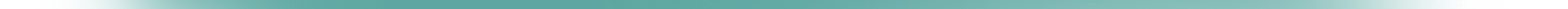 Первая и вторая Вести
Пример служения Христа 
Семья: человеческое выражение относительной природы Бога
5
[Speaker Notes: Первая и вторая весть.  
 Писание показывает, что в Божьем плане творения изначально заложено создание семей. Это является первой вестью Писания 
Но в тоже время, Библия повествует о множестве историй разлада в семейных о Боге, который терпелив к нашим несовершенствам и хранит в Своем Слове истории о семейных отношениях, которые далеки от идеальных. Говорит о Боге, о Его неизменной абсолютной любви к людям и Его искупительных намерениях. Это вторая весть Писания.
 В Иисусе Христе, соединяются первоначальное намерение Божье в отношении Его творения и Его искупительные намерения (Пс. 84:10, 1 Ин. 2:1-2). В Писании мы так же находим определенные противопоставления, с одной стороны божественные идеалы и с другой стороны, человеческие слабости и несовершенства. Сострадание к слабостям и в то же время приверженность идеалам. В нашем служении семьям мы так же сталкиваемся с этими крайностями. Мы должны служить семьям в тех обстоятельствах, в которых они находятся, всегда принимать во внимание их ценность для Бога, и считать своей целью поиск и раскрытие божественных идеалов. 
Служение Христа - наш пример. В искупительном служении Христа мы находим пример противопоставления идеалов и реалий жизни.   Христос постоянно возвышает божественные идеалы, в нагорной проповеди Христа в Мф. 5:21-48 он неоднократно говорит: "Вы слышали… а Я говорю вам…" И все же в служении людям, Его часто не понимали, как установленные идеалы могут сочетаться с сочувствием и дружбой. Он сказал женщине, взятой в прелюбодеянии: "И Я не осуждаю тебя; иди и впредь не греши" (Ин. 8:11). Он общался (можем осмелиться сказать "пировал") с мытарями и грешниками (Мф. 11:19). Его часто видят в окружении "проблемных людей"  того времени - сборщиков податей, отверженных, прокаженных, и бесноватых. Он общается с ними и учит их. О таком служении Он однажды сказал: "И оправдана премудрость чадами ее" (Мф. 11:19). Возможно, Он имел ввиду, что мудрость Его образа действий подтверждается откликом тех людей, которым Он принес надежду и исцеление. Он служил людям во всех ситуациях жизни - пара на брачном пире, безутешная мать, потерявшая своего единственного сына, две скорбящие сестры, женщина, которая развелась уже пять раз, образованному раввину, который тайно пробирается к нему, находясь в большом внутреннем потрясении. Без сомнения, Иисус хотел привести людей к полному пониманию Его вести и Божественных идеалов, однако, Он может им дать лишь столько, сколько они могут вместить на данном этапе и верить, что посаженные семена принесут в будущем обильный урожай. 

Семья: человеческое выражение природы Бога. При внимательном изучении основ Библейского понимания семьи, мы обнаружим, что все строится на выражении жертвенной любви и природы Бога. "Бог есть любовь" говорит апостол Иоанн (1Ин. 4:8,16), то есть Его природа заключается в агапе - жертвенной любви. В Своем Слове Бог открывает Себя как Отца, Сына и Святого Духа. Эта идеальная гармония и любовь Троицы иллюстрирует сущность жертвенной любви, которая находит свое воплощение в отношениях между людьми.]
Столпы семейных взаимоотношений:духовное значение взаимоотношений
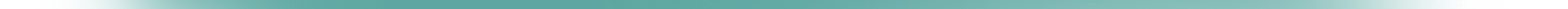 Иисус поднимает человеческие взаимоотношения на высокий моральный уровень
Иисус повторно утверждает семью институтом.
6
[Speaker Notes: Раввин однажды спросил своих учеников: "Как вы можете распознать минуту, когда заканчивается ночь и начинается день?". Ученики размышляли над вопросом. Один сказал: "Может быть это момент, когда вы можете отличить оливковое дерево от фигового?" "Нет" ответил раввин. "Когда можно отличить пса от овцы?" "Нет", сказал учитель. "Тогда мы не знаем ответа" - сказали ученики. "Пожалуйста, скажи нам"  "Это когда, глядя на лицо любого человека, ты узнаешь в нем брата" - ответил раввин "До этого момента властвует ночь в твоем сердце". 
 
Читал ли этот раввин 1Ин. 2:9-11, мы не знаем, но он повторил эту глубокую истину: "Кто говорит, что он во свете, а ненавидит брата своего, тот еще во тьме. Кто любит брата своего, тот пребывает во свете". Первый основополагающий столп семейного служения - это библейское предписание, что мы должны любить друг друга (Ин. 15:12). Сказано, что Отдел семейного служения является хранителем теологии отношений Церкви. 
 
Отдел Семейного Служения уделяет особое внимание построению крепких семейных отношений, особенно в доме, но так же и в церковной семье. 
 
1. Иисус возвел человеческие отношения на морально новый уровень. Иисус возвел человеческие отношения в моральном плане на уровень наших отношений с Богом (Мф. 22:37-40). Так же как и во времена Христа, религиозные убеждения и обычаи сегодня мешают проявлению человеческой заботы и сочувствия. (Мк. 3:1-5, 7:10-13, Лк. 13:10-17).  В некоторых религиозных конфессиях, отношения с Богом становятся настолько важными, что это приводит к уменьшению или полному исключению отношений между людьми. Иисус учит, что то, как мы относимся друг ко другу имеет большое значение в глазах Бога (Мф. 5:23-24, 25:34-40). Так же как делали древние пророки, и как будут делать позже апостолы, Он сосредоточил свое внимание на человеческих взаимоотношениях как неотъемлемой части духовной жизни. 
 
При этом Он подтвердил, что Бог открыл древним пророкам (Ис. 1:17, Мих. 6:8, Зах. 7:10) и будет снова открывать авторам Нового Завета (Рим, 12:10, Еф. 4:32, 1Ин. 3:23, 4:21). В одном из отрывков, апостол Павел заключил весь закон в  любви к ближним (Гал, 5:14) Он понимал, что это явное свидетельство того, любим ли мы Бога. Любовь друг ко другу подразумевает любящие отношения с Богом, в которых Он изливает в наши сердца любовь, чтобы мы могли любить окружающих (Рим. 5:5, 1Ин. 4:7-11)
 
"Со всеми людьми мы должны быть учтивы, добры и сострадательны, ибо именно такой характер проявил Христос, живя на земле. Чем теснее мы сближаемся с Иисусом Христом, тем нежнее и любезнее становится наше отношение друг ко другу" (Е. Уайт, Свидетельство для проповедников, с. 377) 
 
2. Иисус подтвердил институт семьи. Брак и семья - первостепенные структуры для построения человеческих отношений, которые были учреждены в Эдеме для блага человечества. Иисус, часто используя ссылки на семью и членов семьи, подтвердил институт семьи.]
Столпы семейных взаимоотношений:духовное значение взаимоотношений
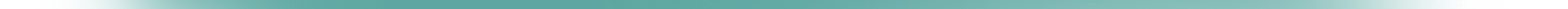 Иисус предусмотрел при творении рождение детей.
Иисус утвердил семейную жизнь и возложил на нее ответственность. 
«Трудные изречения»
7
[Speaker Notes: Иисус подтвердил значимость брака. Обсуждая вопрос брака, Иисус подтвердил Божий план, и напомнил своим слушателям о создании этого института и Божьих заповедях, касающихся этого вопроса. (Мф. 5:27-32, 19:4-5, Мк. 10:11-12. Лк. 16:18, 18:20, Быт. 1:27, 2:24). В Кане, Иисус объявил, что Его служение поддерживает и одобряет брак, как и должно быть.(Ин. 2:1-12). "Тот, кто дал Адаму Еву в помощницы, совершил свое первое чудо на брачном пире, таким образом он одобрил брак, призвав его как союз, который Он сам установил" (Е.Уайт, Служение исцеления, с. 356). "Как и другие Божьи дары, доверенные человеку, брак был искажен грехом. Но целью Евангелия является восстановление его чистоты и красоты" (Е. Уайт, Мысли на горе Благословений, с. 64) 
 
1. Иисус подтвердил особое отношение к детям. Иисус любит детей. Будучи на Земле, Он находился в тесном контакте с ними, повелел им прийти к Нему, возвысил их веру как стандарт для входа в Его Царствие, и дал серьезное предупреждение всем, кто станет камнем преткновения для них. 
 
Его утверждение показывает, что семья имеет первостепенное значение для детей. Необходимо относиться к детям с почетом, уважением и любовью (Мф. 18:3, Мк. 9:37, 42, 10:14,15). «Дети – это наследие Господа, и мы ответственны перед Ним за управление Его достоянием…» (Е.Уайт, Христианский дом, с. 159). «Ваши дети настолько дороги для Христа, что Он отдал за них Свою жизнь. Обходитесь с ними как с существами, которых Он приобрел Своей Кровью. Терпеливо и настойчиво воспитывайте их для Него» (Е.Уайт, Христианский дом, с. 279) 
 
2. Иисус подтвердил важность семейной жизни и семейные обязанности. Иисус подтвердил обязанность взрослых детей по отношению к их родителям, ссылаясь на пятую заповедь, и упрекая фарисеев в практике «корван», предоставляющей возможность взрослым детям уклониться от финансовых обязательств по отношению к родителям (Мк. 7:9-13).  Тронутый смертью единственного сына вдовы, и узнав, что она остается совсем одинокой в своем преклонном возрасте, Иисус проявил жалость к ней и воскресил ее сына (Лк. 7:11-17), Позже, он проявил заботу  о Своей матери в момент Своего распятия, поручив ее на попечение Иоанна (Ин. 19:26-27)
 
3. Трудные для понимания высказывания. Следует отметить, что существует ряд высказываний Иисуса в отношении семейных отношений, которые рассматриваются, как «трудные для понимания». Из некоторых стихов можно сделать вывод, что Иисуса «мало заботили родственные отношения» в Его собственной семье (Мк. 3:33-35, Лк. 11:27, 8, Ин. 2:4) и в семьях других (Мф. 10:35-38, Лк. 9:59-62, 14:26, 18:29-30, 20:34-36). Дэвид Гарланд тщательно исследовал каждое из «трудных высказываний» Иисуса в отношении семьи и пришел к выводу, что Иисус не подразумевал разрушение семей, и не рассматривал семью как  беспокойство или препятствие на пути служения Богу. Не подрывая ценности воспитания, поддержки и силы, которая можно получить в семье, Иисус обращает особое отношение на тех, кто полностью рассчитывал лишь на семейное родство. Он  говорит о преданности семье, проецируя ее на высшую преданность Богу. Он открыл путь, как мы должны служить Богу, не только в структуре биологического родства, но так же, и в более широком кругу церкви, семьи Божьей.
 
Пусть участники, используя тематические указатели или Приложение 2 «Друг другу» в Новом Завете» найдут отрывки, говорящие о взаимоотношениях и пригласите их к совместному обсуждению этих текстов.]
Весть Илии
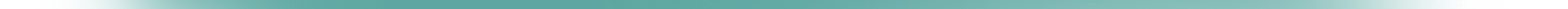 Весть последнего времени, которая касается сердца
Первоначальная весть Илии
Воскрешение в Сарепте 
Обращая сердца к небесному Отцу
Семейное служение и весть Илии
8
[Speaker Notes: 1. Весть для последнего времени.  В последних главах Ветхого Завета мы находим пророчество, о том, что перед «днем Господним, великим и страшным», который мы верим является Вторым Пришествием Христа, Бог даст Своему народу весть, которая «обратит сердца отцов к детям, и сердца детей к отцам их», то есть это будет весть возрождения и примирения, которая привлечет все поколения. (Мал. 4:5-6). Это пророчество, которое является основанием семейного служения.  
 
2. Первоначальная весть Илии. Тщательное изучение первой вести Илии и его служения помогает нам лучше понять, что имеется в виду в последней вести. Начиная непосредственно с его имени, которое означает в переводе с еврейского «Иегова – мой Бог», вся его жизнь и служение являлось серьезным вызовом языческому культу Ваала. Языческий культ Ваала, ханаанского бога дождя, сосредоточивал внимание людей на мифах о явлениях природы и плодородии. Это было весьма привлекательно для его последователей. Сексуальные развращения всех видов, включая кровосмешение, проституцию, противоестественные половые сношения и гомосексуализм были  неотъемлемой частью многих обрядов. Это казалось современным, идущим в ногу со временем, и явно отличалось от устаревшего служения Иегове. Это казалось свободным и независимым, в то время как служения Иегове представлялись полными ограничений и запретов. Ценности Иеговы, включая брак, семью и сексуальность, были разрушены служителями Ваала. Отсутствие дождей (1Кор. 17:1) было видимым, вещественным вызовом ложной религии бога дождя Ваала. Религия Ваала тем самым подверглась сомнению и оказалась поверженной, вера людей казалась необоснованной. В ходе последующей засухи, два опыта Илии помогают нам выявить акцент служения Илии и помогает понять его весть.  
 
3. Воскресение с Сарепте. О первом опыте рассказывается в 3 Царств 17:17-24, когда Илия был в доме вдовы в Сарепте. Мы можем представить, что Илия рассказывал ей об истинном Боге. Однако, когда ее сын умирает, она просто теряет рассудок.  В ее словах в стихе 18 отражается мнение, бытовавшее среди язычников, что родители за грехи должны понести расплату. Время от времени детей даже забирали от родителей и приносили в живую жертву (Иер. 19:5, Мих. 6:7).  Если дети умирали преждевременно, то люди верили, что Ваал забрал их себе в жертву умилостивления. 
 
В стихах 21-23 возвеличивается Иегова, как истинный податель и  восстановитель жизни, тот,  кто помог семье снова быть вместе. Ответ матери в 24 стихе показывает влияние вести Илии. Вера в Бога и Его Слово прорастает в сердце, и Его сила восстанавливает жизни и воссоединяет семьи.    В то время как поклонение Ваалу вносит разделение в семьи, воскресение сына и восстановление матери иллюстрирует силу истинного Бога. Этот эпизод предвосхищает силу воскресения Христа и имеет большое значение в жизни верующих (Еф. 1:19-2:9)
 
4. Обращение сердец к Небесному Отцу. В эпизоде, описанном в 3 Царств 18:20-45, наблюдается поразительное сходство с притчей о блудном сыне, которую рассказал Христос (Лк. 15:11-32). Израиль отошел от поклонения и ценностей истинного Бога. Они испытали то, что является неизбежным результатом следования ложным, эгоистичным, материалистичным ценностям. Но эта история, как и история блудного сына, не столько о своенравном сыне или своенравном народе, как об ожидающем Отце. Мыслью, не дающей покоя сердцу Илии, была мысль о том, что Иегова снова должен быть возвеличен, и Израиль обратится к Нему. Он стремится к общению с народом, для преобразования, для того, чтобы обновить их отношения с Богом, вернуть их к вере отцов их, которая принесет исцеление в их дома и земли.  
 
Не случайно, что Илия выступает во время вечернего жертвоприношения (3Царств 18:29).  Здесь внимание обращается к искупительной жертве Христа. Приглашение «Подойдите все ко мне» (стих 30), исходит непосредственно от сердца Бога. Это призыв того, кто жаждет общения, общения со Своими детьми. 
 
Он является Богом, который раскрывает Свои объятия нам, блудным детям, таким какие мы есть. Он любит нас, принимает и спасает. Он заботится о наших детях, сбившихся с пути. Когда мы не можем справиться с ними, мы можем вверить их Его заботе, зная, что он неустанно работает над тем, чтобы привлечь их к Себе. 
 
5. Алтарь Иеговы должен занимать центральное место. Это место, которое Бог Сам назначил, и на котором Израиль должен узнать и принять Его спасение. Подобно тому, как алтарь занимал центральное место в жизни израильтян, мы должны отвести центральное место учению Иисуса Христа, молитве, общению с Ним, нашим детям, служению Им и позволить, чтобы спасение, которое Он предлагает, затронуло наши жизни. Илия помогает им вспомнить историю спасения. «Мы не должны бояться будущего, если мы помним тот путь, которым вел нас Господь» (Очерки жизни Елены Уайт, с. 196) 
 
Илия призывает старейшин наций, с которыми Бог заключил Свой завет. Из его молитвы люди узнают, что Бог обратит их сердца к Нему и что Бог искупил Их. Затем пал огонь  с неба. Он не уничтожил грешников, но «пожрал всесожжение». Напомним, что гнев Божий падет на Христа, «ибо незнавшего греха Он сделал для нас жертвою за грех, чтобы мы в Нем сделались праведными перед Богом» (2Кор. 5:21). Постепенное воспламенение дров под жертвой  было бы достаточным, чтобы продемонстрировать, что Иегова есть истинный Бог, но нет. Дела Божьи всегда более, чем достаточны. Все произошло в один великий, примечательный момент. Тогда народ исповедал свою веру, отвернулся от своих ложных религиозных лидеров, и вскоре начался дождь.]
Поручение из Евангелия сделать учениками все народы
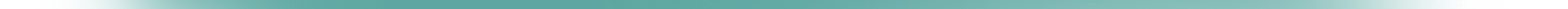 Ученики следуют учению Иисуса
Ученики знают как любить
Воспитание влияет на религиозный опыт
9
[Speaker Notes: Новый взгляд на евангельское поручение. Служение семьям является центральной миссией Церкви. В Своем великом последнем поручении, Иисус обращается к своим последователям: « Идите, и научите все народы» (Мф. 28:19) Бог предопределил семье быть тем местом, где, в первую очередь, исполняется это поручение. «Мы соработники у Бога, и наша работа должна начаться с тех, кто к нам ближе всего. Не существует более важного миссионерского поля, чем наши семьи» (Воспитание детей, с. 476)
 
1. Ученики придерживаются учения Христа. По крайней мере, существует два случая, когда Господь поясняет, кого Он имеет в виду под учениками. Первое, ученик – это тот, кто принимает ценности учителя и Его стиль жизни, как свой собственный. Иисус говорит, что «если пребудете в Слове Моем, то вы истинно Мои ученики» (Ин. 8:31). Семья – это основное место, где прививаются ценности. Она нуждается в поддержке церкви и христианских школ, но самым важным фактором в передаче ценностей и развитии веры остается качество семейных отношений. В семье закладываются основы системы ценностей человека. Именно в семье, эти ценности проверены, опробованы, и сформированы обстоятельствами жизни. Именно семья, лучше всего подходит для передачи этих ценностей от одного поколения к другому. 
 
Бог предназначил семьям наставлять друг друга и применять эти ценности и принципы в доме (Втор. 6:4-25). Семейное служения помогает семья выполнить библейское поручение и научить своих членов. 
 
2 Ученики знают, как любить. В другом месте Писания, ученики представлены как те, кто любит Бога и других людей. Иисус взращивает хорошие отношения со своими последователями. Отношения были близкими, открытыми, которые свойственны только близким друзьям. Это были отношения, которые достигли самого глубокого уровня открытости и доверия. «Я назвал вас друзьями, говорит Он, потому что сказал вам все, что слышал от Отца Моего» (Ин. 15:15). Ученики могли быть полностью открыты, потому что у них была уверенность, что Иисус готов принять их, такими, какие они есть, с их сильными и слабыми сторонами, и что Он их очень любил. Это были именно те близкие отношения, когда человек был готов оставить все и следовать за Ним, организовывая Его Церковь, большую Божью семью (Мф. 19:27, Ин. 6:68). То, что происходило в жизни ранних последователей дает нам полное понимание ученичества, ученики в полном смысле этого слова, это те, кто знают, как быть в близких отношениях со Христом. 
 
Любовь к ближним – видимое проявление любви к Богу и наличие близких отношений с Иисусом Христом. «»Да любите друг друга, как Я возлюбил вас» (Ин. 15:12). «По тому узнают все, что вы Мои ученики, если будете иметь любовь между собою» (Ин. 13:35). Семья является центральным местом, где в лучшей или худшей степени, развивается способность строить теплые, любящие, близкие отношения с Богом и с окружающими. 
 
 
Семья имеет ключевое значение, поскольку она является местом, где мы усваиваем навыки общения, более либо менее удачно … Семья - социальная структура, в которой мы усваиваем навыки в первую очередь, и, следовательно, они являются наиболее значимыми, именно поэтому семья становится центральным местом по приобретению учеников. Это место, где прививаются и применяются на практике навыки ученических отношений (Гирнси, 1982, с 11) 
 
3. Воспитание влияет на духовный опыт. В идеале, каждый должен быть приглашен быть учеником Христа и побужден расти в ученичестве, в кругу своей семьи. Семейное служение направлено на увеличение количества семей, где имеет место ученичество, где дети вырастая становятся ответственными взрослыми, где наслаждаются теплыми любящими отношениями с Богом и друг другом, где прививается вера Адвентистов Седьмого Дня. Если отношения в семье наполнены радостью, то, естественно, такое Христианство будет взращиваться и в детях. Члены семьи, которые чувствуют принятие, поддержку, нежную заботу, внимание, отношение, наполненное любовью, в своем доме, будут проявлять это в будущем и в своих семьях. Они, скорее всего, будут успешны в воспитании и обучении своих детей, и смогут создать такую же атмосферу в том обществе, где они находятся, и это будет прекрасным свидетельством для окружающих. 
 
Иногда, однако, несмотря на огромные усилия, это не приводит к такому результату. Для некоторых, семейный опыт прививает крепкую веру. Для некоторых же, создает огромный барьер, который может быть преодолен только посредством чуда благодати Божьей. 
 
Бог часто использует образ родителей, особенно Отца, чтобы открыть Себя. Если родители были счастливыми, любящими, заботливыми, прощающими, то человеку будет легче понять и прочувствовать отношения с Богом. Если родители были холодны и безразличны, он будет чувствовать, что Бог далек, и не заинтересован в нем. Если родители были злыми, враждебными и грубыми, он будет чувствовать, что Бог никогда не сможет принять его таким, какой он есть. Если родителям было трудно угодить, то он постоянно будет чувствовать, что Бог им не доволен. (Штраус, 1975, с 23-24) 
 
Наши отношения в кругу семьи имеют огромное влияние на отношения с Богом. Елена Уайт подводит итог всему вышесказанному одним предложением: "Весь их духовный опыт зависит от должного воспитания в детстве" (Воспитание детей, с 473) 
 
Мы никогда не забудем Дана. Мальчик очень хотел близких отношений с отцом, хотел это больше всего другого. Но, увы, этого не было. Мы все еще видим его, сейчас уже пожилого человека, который сидит, закрыв лицо руками, и плачет, рассказывая нам эту историю. Все воспоминания о детстве, которые он изливал одно за другим в ярких красках, сосредотачивались вокруг отчаянных, но безуспешных попыток угодить отцу. Но все, что он делал или говорил, не было достаточно хорошим для его отца. Казалось, всегда был какой-то барьер, который он не мог преодолеть. 
 
Он вырос жестким в своих взглядах и строгим в отношении религии. Часто членам церкви хотелось бы услышать больше о любви Божьей на его уроках субботней школы или проповедях. Во время пасторского посещения, целью которого являлось обсуждение с ним именно этой темы, он, наконец, поднял глаза, полные слез и произнес: "Говорят, что Бог - это любящий Отец. Я проповедую об этом, но я ничего не знаю об этом, я даже не знаю, кто такой любящий Отец" 
 
Семьи не одиноки.  Но, как же, такие люди, как Дан? Как же родители,  в сердцах которых боль о детях, сбившихся с пути и которые часто спрашивают "Что мы сделали не так?". Как же супруги, которые молятся уже так долго и не получают ответа? Есть благая весть, которая гласит, что семьи не одиноки в своей задаче "сделать учениками", у них не единственный шанс, которым они либо воспользуются, либо нет в период созревания их детей. Благая весть в том, что в то время как текущие отношения могут причинять боль - чей-то отказ от принятия ценностей мы воспринимаем как свой собственный - но надежда на то, что это все не напрасно, может облегчить нам задачу, и мы поймем, что это стоило этой боли. Благая весть в том, что пока человек жив, у него есть надежда, и только смерть останавливает процесс обучения. Теплые близкие отношения всегда дают наибольшую уверенность, что близкий вам человек в один прекрасный день станет учеником Христа. 
 
Отдел семейного служения направляет призыв "сделать учениками" непосредственно в семьи и помогает родителям укрепить их собственную веру и отношения со Христом, и научить как донести весть детям и помочь им принять решение следовать за Христом.]
Вывод
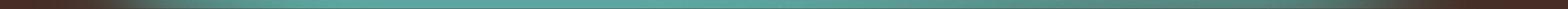 Непрекращающаяся задача пасторов и руководителей Отдела семейного служения заключается в том, чтоб быть твердыми в библейских принципах, отвечая на вызовы нынешнему поколению  и их семьям.
10
[Speaker Notes: Существует много психологической и социальной литературы, которая может и должна  информировать нас о служении семьям. Тем не менее, мы знаем, что нашей отличительной чертой является твердое понимание Писания и признаваемый нами авторитет Библии. Писание формирует основы нашей веры и находит свое отражение в нашей семейной жизни и в нашем служении семьям. Постоянной задачей руководителей отдела Семейного Служения является твердо стоять на библейском основании, когда обращаемся к современному поколению семей с ясной и важной вестью. Мы можем перефразировать слова Элизабет Альтмайер: 
 
"Писание говорит нам о признании нашей веры и свидетельствует о том качестве и образе жизни, который достигается, когда мы живем в согласии с Отцом Нашим Небесным, который явил себя в Сыне через Духа. Нашей задачей, как проповедников (и как руководителей отдела семейного служения) является передать нашу веру и свидетельствовать о Боге, даровавшем нам эту жизнь. Нашей задачей является проповедовать не себя, и не пути нашего общества, но Господа Иисуса Христа, которому люди могут доверять, и когда мы доверяем, нам будет дана сила жить радостной и насыщенной жизнью в верности нашему Богу» (Альтмайер, 1987, с 16)]
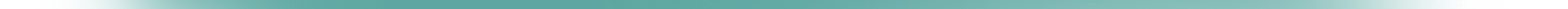 Библейские  исследования и богословские размышления о христианских семейных отношениях:
11
[Speaker Notes: Будущее теологии семьи. Несколько важных предположений может быть сделано из библейских исследований и богословских размышлений о христианских семейных отношениях:
 
1. Бог - социальная личность,  создавший человека для отношений. (Быт. 1:25-28, 2:18, Еф. 1:4-6, Откр. 4:11) Бог часто раскрывает себя в семейных терминах. От Него мы узнаем о браке (Ис. 54:5), и отношениях между родителями и детьми (Втор. 1:31, Ин. 20:17) 
 
2. Семья была создана Творцом, как центр первоначального формирования человека и заботы. (Быт. 2:18-25, Пс. 67:5-6). 
 
Поскольку семья является  первостепенным местом, где прививается способность любить и строить близкие отношений с Богом, и другими человеческими существами, где духовные ценности передаются из поколения в поколение, то оно занимает центральное место в приобретении учеников для Господа (Мф. 28:19, Ин. 8:31, 13:35) 
 
3. Образ Божий отражается в человеческих существах, в мужчине и женщине. Творец создал их как равных в моногамном, гетеросексуальном союзе, установленном в качестве образца брака. Этот союз предусматривает общение, удовлетворение и сохранение человеческой семьи (Быт. 1:26-28, 2:18, 21-25). Отношения полов в браке были искажены грехом (Быт. 3:16), но искуплены Христом (Мф. 20:26-27, Гал. 7:38, Еф. 5:21-31). Христос отмечает разницу в браках христиан. В них преобладает взаимность, которая восстанавливает Эдемский идеал. Мужья и жены "сонаследники благодатной жизни" (1 Пет. 3:7) 
 
4. Завет брака основывается на принципах любви, верности, индивидуальности, доверия и поддержки со стороны обоих партнеров (Быт. 2:24, 1Кор. 13, Еф. 5:21-29, 1Фес. 4:1-7). Когда эти принципы нарушаются путем жестокого обращения, оставления супруга или других проявлений неверности в браке, сущность брачного завета находится под угрозой. Несмотря на высокие библейские идеалы брака и божественную силу, которая дается, чтобы исполнить семейный завет, некоторые люди не могут сохранить брак. Временами, происходит безвозвратный распад брака. Писание признает, что трагические обстоятельства могут разрушить брачный завет. Иисус учит, что брачный завет может быть расторгнут по причине сексуальной неверности (Мф. 5:32, 19:9). Павел показал, что смерть освобождает от закона брака (Римл. 7:2-3), а так же в случае, если неверующий супруг больше не желает оставаться в браке (1Кор. 7:15). Выше перечислены далеко не все факторы, которые могут привести к разводу. Несмотря на  тяжелую боль, потерю, расстройство и далеко идущие последствия развода, благодаря искупительной жертве, развод и повторный брак не рассматриваются как непростительные грехи, после которых невозможна духовная жизнь и дружба. Через покаяние, исповедь, и осознание ответственности, по благодати Божьей мы можем получить прощение, исцеление и новую жизнь. (1Ин. 1:9, 2:1) 
 
5. Хотя брак является частью Божественного плана, одиночество так же не является отклонением от Божьего замысла. Безбрачие может быть особым благословением для некоторых отдельных христиан. (1Кор. 7:7). Особое Божье принятие и защита над теми, кто по собственному желанию или обстоятельствам жизни живут одни. (Пс. 67:5-6, Иак. 1:27). Дружба - источник близких отношений. Общество Церкви, дома Божьего, доступно всем, независимо состоят они в браке или нет. (1Ин. 1:3) 
 
6. Наша сексуальность находится в центре нашего существа (Быт. 1:27). Наши половые качества находят свое выражение во многих сферах нашего существования. Сексуальная близость, однако, является прерогативой брака (1Кор. 7:2-6). Близость вне брака противоречит Божественному замыслу (Быт. 2:24, Пр. 5:1-18, 1 Кор. 6:15-16). Сексуальные отношения выполняют соединяющую функцию в браке, а не только репродуктивную. Радость, удовольствие и наслаждение являются важными составляющими сексуальных отношений (Еккл. 9:9, Пр. 5:18-19, Песни Песней 4:16-5:1) 
 
Бог желает, чтобы пары имели сексуальные отношения, помимо тех, которые используются для продолжения рода (1Кор. 7:3-5). Это укрепляет и защищает брак от неуместных связей с кем-то, помимо своего супруга (Пр. 5:15-20, Песни Песней 8:6-7)
 
7.  Рождение детей - выбор, который при возможности и желании, могут сделать пары, чтобы стать участниками благословения Божьего, которое есть дети. (Пс. 126:3-5). Хотя браки обычно подразумевают детей (Быт. 1:28), продолжение рода не является обязательным для каждой пары, чтобы угодить Богу. Бог ценит детей (Мф. 19:14). Дети помогают родителям лучше понять любовь Божью и доверие Ему. (Пс. 102:13). Они поощряют развитие сочувствия. заботы, смирения и бескорыстия в семье (Пс. 126:3-5, Лк. 11:13). Родители должны обеспечивать, учить, и направлять детей, чтобы они могли познать Бога, избрать библейские ценности и быть готовыми принять ответственность за другого (Втор. 6:5-25, Пр. 22:6) 
 
8 Завет любви Бога с Его народом является основным принципом, который является фундаментом и служит иллюстрацией христианской семейной жизни. В Божьем завете мы чувствуем любовь, прощение,  принятие, близость, и жертвуем чем-то. Когда мы воспринимаем весть Евангелия и стараемся отразить ее в наших семейных отношениях, наши отношения друг с другом становятся подобны отношениям Бога с человеком. Члены христианской семьи призваны любить, служить друг другу и прощать так же, как Он любит, служит и прощает нас. Сила и милость Божьи обещаны, чтобы выполнить то, к чему призывает Бог (Иер. 31:31-34, Мф. 20:26-28, Еф. 4:32, Евр. 8:10-12, 1Ин. 3:16) 
 
9. Разрушенные отношения с Богом и с окружающими стали трагическим последствием грехопадения (Ис. 59:2). Миссия Иисуса заключается в восстановлении отношений, основанных на любви-агапе (Мф. 22:37-40, Ин. 13:35, 15:12). Его церковь должна продолжить Его работу по поддержанию прочных отношений и восстановлению тех, которые были разрушены (Ин. 20:21). В рамках своей миссии, Церковь стремится быть активной в построении, поддержании отношений, основанных на жертвенной любви, и в исцелении и восстановлении разрушенных отношений. (Ин. 10:10, 20:21, Гал. 6:2, Иак. 5:15)]
Обещанный успех
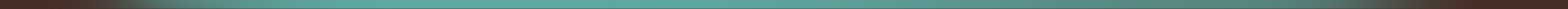 Все могу в укрепляющем меня Иисусе Христе.
                              Филиппийцам 4:13
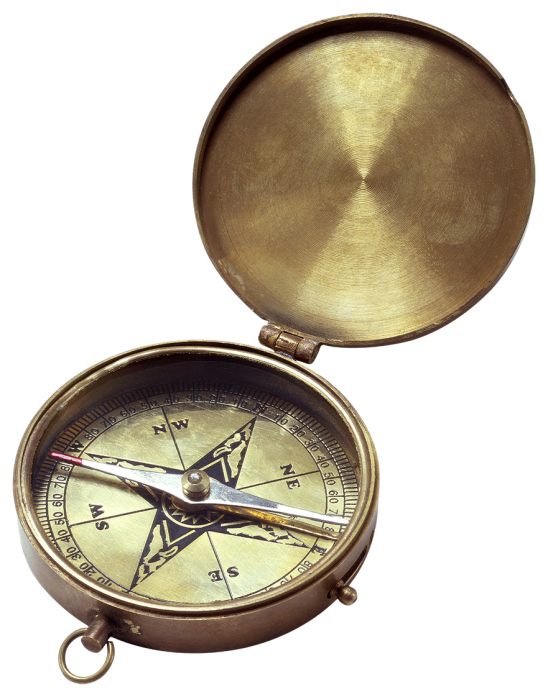